Electrostatics
INDUCTION
Charging by Induction
Charging an object __________ actually touching it to another charged object.

Subject always becomes _____________ charged to the charged object brought near.
Charging a Single Object
Step 1:
(this is called
 the ___________
 step)
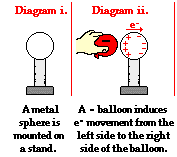 Charging a Single Object
Step 2
	(this is the 
     ___________
	  step)
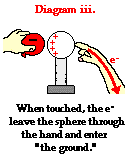 Charging a Single Object
Step 3
 (Charge
   ____________)

What is wrong
 with this 
 diagram?
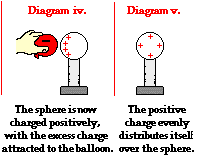 Negatively Charging a Single Object
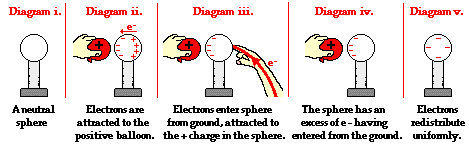 Charging a two-sphere object
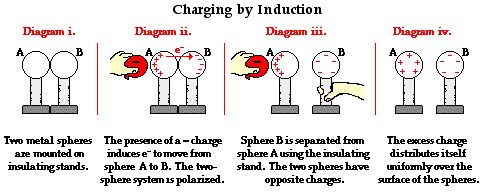 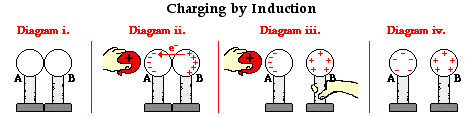 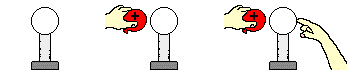 A positively charged balloon is brought near a neutral conducting sphere as shown below. While the balloon is near, the sphere is touched (grounded).
At this point, there is a movement of electrons. Electrons move ____ .
a. into the sphere from the ground (hand) 
b. out of the sphere into the ground (hand)
c. into the sphere from the balloon
d. out of the sphere into the balloon
e. from the ground through the sphere to the balloon
f. from the balloon through the sphere to the ground
g. .... nonsense! Electrons do not move at all.